O TRABALHO E A PSIQUÊ
Capítulo 2
Ariela Caraseni Luschini
Camile Miki Shinohara
Felipe Jin Yamada
O Enigma da Normalidade
Psicopatologia
Psicodinâmica
Normalidade 
Louis Le Guillant 
Christophe Dejours, escritor de Travail: Usure mentale
Nascimento da Psicodinâmica do Trabalho
Como não ficar louco?
X
TÉDIO
MEDO
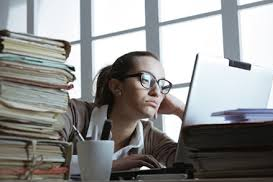 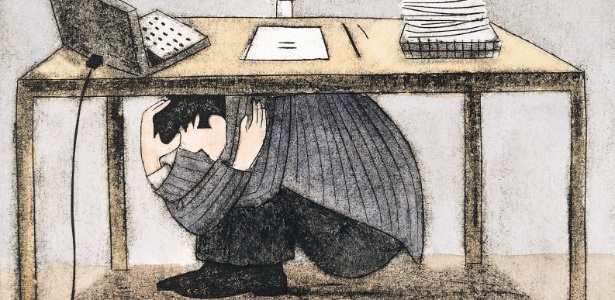 Guillant
Dejours
Nascimento da Psicodinâmica do Trabalho
Ciências Sociais
 Psicologia
Medicina
Psiquiatria
Conceitos
NOME Psicopatologia 

“pathos”   -     Sofrimento

Freud – “Psicopatologia da vida cotidiana“
O que ocorre com a psicopatologia do trabalho?
Psicodinâmica do trabalho
Psicopatologia  do trabalho
Descompensações psiquiátricas

Conhecimento em:

Psiquiatria 
Psicopatologia 
Psicanálise
Psicodinâmica
Normalidade, Saúde, Patologia
OMS    -     definição de saúde

Primeira Tese (séc. XIX)

Patológico (visível)    X      Normal (invisível)
"A saúde é a vida no silêncio dos órgãos”, George Canguilhem
	
	exemplo citado: homem morto em boa saúde
Segunda Tese

Normal – intervenção no patológico
Saúde Ideal 	| 	Normalidade (saúde vivenciada)	 | 	Doença descompensada
O Sofrimento, um conceito que evoluiu muito
Trabalho Patogênico
Parte criativa acaba
SOFRIMENTO
Nível de satisfação não aumenta mais
SOFRIMENTO
Doença
Próximo passo: sofrimento = criatividade
Prazer
Um corpo que é um Eu
Sofrimento é:  

Experiência originária da própria vida
Impressão Subjetiva
A Racionalidade Pática
Fontes
Livro O trabalho e a psique, Pascale Molinier

http://pepsic.bvsalud.org/scielo.php?pid=S1808-42812009000300005&script=sci_arttext

http://www.scielo.br/scielo.php?script=sci_arttext&pid=S1414-98931998000200003

http://pt.wikipedia.org/wiki/Jacques_Christophe_Dejours

http://pt.slideshare.net/candidaalves31/mba-2010-pensamento-de-christophe-dejours-1-feg-unesp1

http://pepsic.bvsalud.org/pdf/epp/v6n1/v6n1a02.pdf